El Proceso Sucesorio
-  De los Procesos Universales. Arts. 315 a 354 del C.P.C.  
  Arts. 2335 a 2362 del nuevo código civil.
 Distintas fuentes. Coexistencia de normas procesales.
 Diversidad de participantes en el fenómeno.
 ¿ Es un proceso declarativo o existe contradicción ? 
- Proceso universal. Juez competente. Fuero atracción.
Objeto: Art. 2335 “El proceso sucesorio tiene por objeto identificar a los sucesores, determinar el contenido de la herencia , cobrar los créditos, pagar las deudas  cargas, rendir cuentas y entregar los bienes.” 

Competencia: 2336. Corresponde al Juez del último domicilio del causante o los del lugar de situación de los bienes inmuebles en el país. (Teoría mixta)
El procedimiento sucesorio en
 la provincia de Mendoza según el C.P.C.  
1.- Escrito Inicial. Trámites preliminares. (Art. 315 C.P.C.)
2.- Auto de Apertura. (Art. 318 C.P.C.)
3.- Comparendo de herederos. (Art. 319 C.P.C.)
4.- Inventario y avalúo de los bienes. (Art. 346 C.P.C.)
5.- Partición y adjudicación. (Art. 350 C.P.C.)
Etapas del proceso sucesorio
Etapa 1: Desde la muerte del causante hasta el inicio del proceso. Prejudicial.
Etapa 2: Desde el inicio del proceso hasta la declaratoria de herederos o aprobación del testamento.
Etapa 3: Hasta el dictado del Auto de aprobación de las operaciones de inventario y avalúo.
Etapa 4: Hasta el dictado del Auto de aprobación de las operacioes de partición y adjudicación.
Etapa 1 Extrajudicial
2337 CC. Heredero desde muerte del causante.

2324. Actos conservatorios y urgentes…. con fondos del acervo.

2325. Actos de administración y disposición….          Mediante poder o mandato tácito.

2327. Medidas Urgentes…… Con autorización ejercicio de derechos derivados de títulos, acciones o cuotas societarias.
Etapa 2  Hasta declaratoria
Art. 9 ley 6095/93. Oficio Informe Registro de Actos de Ultima Voluntad.

2339. Si hay testamento ológrafo = protocolización.

2340. Sucesión intestada = citación a terceros interesados x 30 días para acreditar su derecho.
Etapa 2 hasta declaratoria C.P.C
Arts. 316 del C. P.C. Las cuestiones ajenas a la validez del testamento tramitan por vía de incidente. (Inc. 4) = proceso contencioso 2339.

No hay audiencia de comparendo. 
Designación de administrador y perito.
Reconocimiento de acreedores del causante.
¿Se aplica plazo del 319 para dictar sentencia?
Declaratoria de Herederos
“Es la resolución judicial declarativa, que no causa estado, mediante la cual se verifica y reconoce la condición de herederos a los llamados por ley a recibir una herencia determinada, cuando hubieren acreditado su condición” (Graciela Medina)
Etapa 3 hasta aprobación de Inventario y Avalúo.
2341. Plazo: 3 meses desde intimación.

2342. Denuncia de bienes. Unanimidad. Impugnación?

2343 Valuación: + próxima a la partición.

2344 Impugnación: total o parcial.
Etapa 3: Inventario y avaluo según el C.P.C.
Quién? doctor en C.Económicas o Contador. ¿ Se puede evitar el nombramiento del contador ? Y  Cuándo? En la audiencia de comparendo. (Art. 322 del C.P.C.)  

Observaciones: Audiencia no después de 15 días. Si están observadas la resolución puede apelarse (art. 348 C.P.C.)
Resolución Nº 4/84 de D.G.R.
Principio: art. 3 – Obligatoriedad operaciones contador.
Excepción art. 5 – Activo:

Dinero, depósitos bancarios, mobiliario (Por debajo del 5% del valor máximo exigido para la constitución de un bien de familia.)
Un único rodado e inmueble (Valor fiscal no superior al 20% exigido para la constitución de un bien de familia)
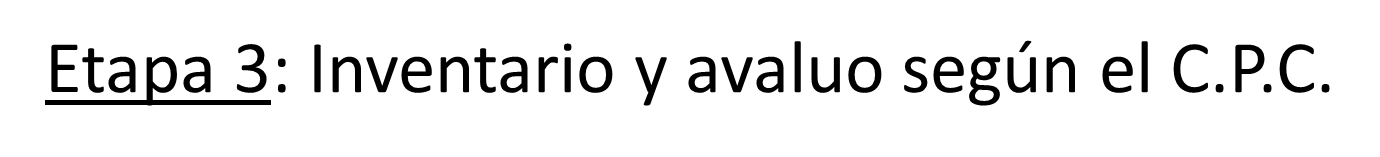 Importancia de la citación a los herederos (Art. 346, ult. parte del C.P.C.)

Criterio: de mayor a menor liquidez. Acompañando títulos y documentos para determinar la titularidad y calidad de los mismos.
Etapa 4: Operaciones de partición y adjudicación
2364. Copropietarios masa indivisa y terceros interesados vía subrogatoria.

2365. Solo desde la aprobación del inventario y avalúo.

2367. Partición parcial.

2368. Imprescriptible. Salvo usucapión larga (1899 del Ccivil.)
Etapa 4: Operaciones de partición y adjudicación
2374. Forma: Partición en especie sino venta, puede compensarse con dinero (2377).

2376. Bienes del causante, subrogados, acrecidos y se restan las deudas (Se debe formar una hijuela de bajas 2378 in fine).

:
Etapa 4: Operaciones de partición y adjudicación según C.P.C.
. Requisito de oír a los herederos antes de realizar las hijuelas. (Art. 352 del C.P.C.).

. Es observable y apelable. (Art. 353 del C.P.C.

. Se regularán honorarios. 

. Se entregarán bienes una vez pagados impuestos, deudas y gastos. Conformidad Profesional. (Art. 354 del C.P.C.)